Организация туристского похода
в образовательной организации.
Что необходимо знать
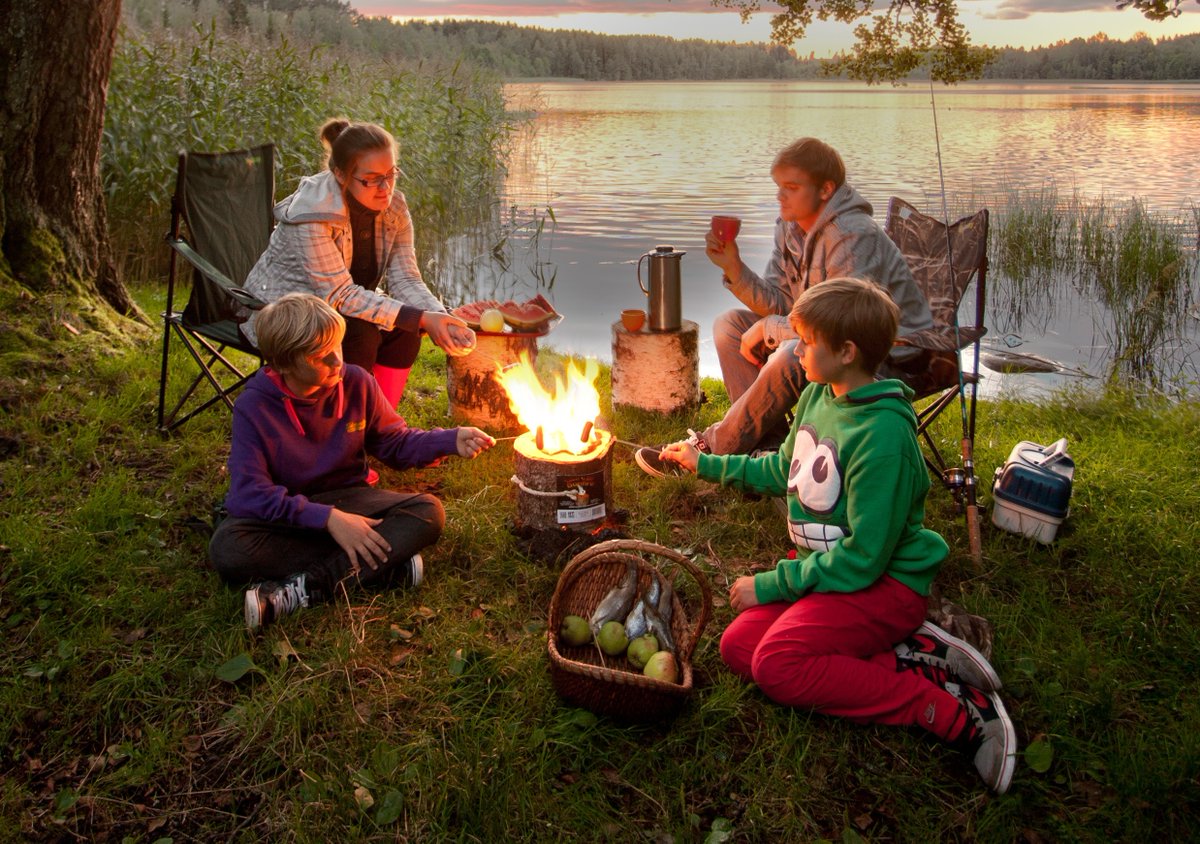 Сообщить о выходе на маршрут -
Определение целей и задач мероприятия
Постановка
группы на учёт
в подразделение
МЧС
            (для категорийных   походов)
- руководителю ОО;
- в подразделение МЧС;
- в выпускающую МКК
(для категорийных походов)
Формы
проведения
мероприятия
Список
контактных
телефонов
экстренных служб
Целевой
инструктаж с
руководителем
похода
ПОХОД
Организация и
проведение
родительского
собрания
Состав группы
(утверждённый)
Пакет
документов, необходимых
для организации
туристского похода
Материально
-техническое
обеспечение 
похода
Инструктаж с обучающимися
Определение формы проведения 
мероприятия
• туристский поход (маршрут);
• практическое занятие на местности;
• туристская прогулка;
• категорийный, некатегорийный поход;
• экспедиция
Проведение целевого инструктажа с руководителем    похода
Администрация образовательной организации,
проводящей поход, обязана провести целевой инструктаж
по обеспечению безопасности обучающихся в походе с
руководителем похода и его заместителем (помощником).
Записи о проведении инструктажа производятся в
соответствующих журналах
Проведение инструктажа с
обучающимися
Руководитель группы проводит инструктаж с обучающимися о мерах для обеспечения безопасности при использовании транспорта и в походе, о чём производится запись в «журнале регистрации инструктажа по технике безопасности в туристских походах»
Необходимый пакет документов для организации туристского похода
Руководитель группы оформляет:
- маршрутный лист или маршрутную книжку;
На каждого участника похода из числа обучающихся оформляется:
- разрешение от родителей (законных представителей) на поход;
- медицинский допуск;
- справка о прививке против клещевого энцефалита/эпидемиологический сезон (с апреля по октябрь)
- договор о страховании от несчастного случая/все участники туристских мероприятий должны быть застрахованы от несчастного случая в соответствии с ФЗ
«Об основах туристской деятельности в Российской Федерации»
Материально –техническое обеспечение похода
Приобретение продуктов питания.
• Оформление документов на перевозку детей автобусом.
• Снаряжение и оборудование
Приобретение продуктов питания 

О нормах расходов на питание в туристских мероприятиях 
(Письмо Центра детско-юношеского туризма, краеведения и организации отдыха детей 
и их оздоровления ФГБОУ ДО ФЦДО от 15.06.2022г. № 1006-01- 22-Р
 «Методические рекомендации по обеспечению питанием при проведении туристских походов и массовых туристских мероприятий с обучающимися в условиях природной среды»)
Организация перевозки детей автобусами,
железнодорожным транспортом
Постановление Правительства РФ от 23 сентября 2020 г. N 1527 
«Об утверждении Правил организованной перевозки группы детей автобусами» 
(с изменениями и дополнениями от 30.11.2022года); 
«Санитарно-эпидемиологическими требованиями к перевозке железнодорожным транспортом организованных групп детей», утвержденными постановлением Главного государственного санитарного врача РФ от 21.01.2014 г. № 3 [5; 7].
Снаряжение и оборудование
личное общетуристическое: одежда, обувь, рюкзак, спальник, коврик, сидушка, фонарь, КЛМН, средства гигиены, телефон;
личное специальное: каска, обвязка, самостраховка, карабины и т.д.;
групповое общетуристическое: палатки, тент, горелка, посуда, костровое,  аптечка, фотоаппарат, навигатор;
специальное: верёвки, петли
Организация и проведение родительского собрания

1. Сообщить родителям всю информацию по походу
    - даты похода;
    - маршрут похода;
    - информацию о связи на маршруте;
2. Проверить контактные телефоны родителей (законных представителей);
3. Выдать памятку по сборам в поход, список необходимых вещей;
4. Собрать недостающие документы на детей
Приказ по образовательной организации о проведении туристского похода
Руководитель образовательной организации на основании рассмотрения документов издаёт приказ о проведении туристского мероприятия
Сбор и подготовка списка контактных телефонов
 экстренных служб
Необходимые телефоны:
- телефоны руководителей организации;
- телефоны органов, курирующих вопросы образования в районе похода;
- номера телефонов, по которым звонить при ЧС;
- номера телефонов медицинских организаций
Постановка  на учёт в подразделение МЧС и снятие с учёта
через сайт или электронным письмом
(для категорийных походов)
Приказ МЧС России от 29 марта 2023 г. № 270
туристические группы  должны осуществлять постановку на учёт  не позднее, чем за 10 суток до выхода на маршрут в Главном управлении МЧС  России по ЯО. 
Образовательная организация (руководитель группы) подаёт заявку на проведение  туристического мероприятия
150000,    г. Ярославль, Красная пл., д. 8 
Дежурные телефоны:
(4852) 79-08-96, (4852) 79-08-94
или
ГКУ ЯО «Центр обеспечения действий по гражданской обороне и чрезвычайным ситуациям 
150061,  г. Ярославль, ул. Громова, 11
(4852) 51-03-03 (круглосуточный)
! В случае нарушения группой на маршруте контрольных сроков оповещения 
администрация организации, проводящей путешествие, обязана незамедлительно связаться с подразделением МЧС, в котором группа была поставлена на учёт, для выяснения местонахождения группы и оказания ей необходимой помощи
Организация похода выходного дня
Требования к походам выходного дня:
 продолжительность и протяжённость похода;
 число участников;
 требования к участникам (возраст, опыт);
Цель (физическое оздоровление, познавательная, экскурсионная, спортивная и  тренировочная (до 30км) и т.п.);
 Выбор района путешествия (определяется исходя из целей, финансовых возможностей, пожелания членов группы);
 Подготовка маршрута (сбор материалов о маршруте: проезд, климатические условия; разработка конкретного маршрута);
 Подготовка похода;
 предпоходные тренировки (физическая подготовка  участников группы (по необходимости)); 
- составление сметы похода;
 подготовка снаряжения (личное и групповое);
 составление раскладки продуктов;
 одежда и обувь (учитывать климат и время года);
- подготовка медицинской аптечки;
- транспорт;- оформление маршрутных документов  (документом, дающим право  на проведение  спортивных туристских походов I –VI категорий сложности, а также  некатегорийных походов , включающих элементы  походов  II-VI  категорий сложности , является  маршрутная книжка. На непродолжительные походы ( до 3-х дней) или походы выходного дня, выдаётся упрощённый вариант  маршрутной книжки – маршрутный лист. В него заносится состав группы, её маршрут, сроки проведения.
Примерное меню похода выходного дня
Завтрак
 Каша (овсянка, рис) либо хлопья,  которые заливаются кипятком;
 Сгущённое молоко (ГОСТ);
 Сухофрукты (для каши);
 Хлебцы, сыр;
 Чай, кофе 
Обед
 Суп вермишелевый (пакетный);
 Сыр, хлебцы;
 Греча с тушёнкой (ГОСТ);
 Чай, печенье
Перекус
 Шоколад или мюсли в батончиках;
 Сухофрукты, орехи, козинаки;
 Изотоник

 По возможности продукты  питания приобретают  порционно;  желательно иметь бутилированную  воду.

!!!   Пищевая продукция должна соответствовать требованиям технического регламента Таможенного союза ТР ТС 021/2011 «О безопасности пищевой продукции».  Упаковка и другие виды продукции, контактирующие с пищей должны соответствовать ТР ТС 022/2011 «Пищевая продукция в части её маркировки».
       Допускается  для питания детей использовать пищевую продукцию, приобретённую в магазинах, на рынках, при условии обязательного наличия сведений об оценке (подтверждении) соответствия, маркировки и документов, подтверждающих факт и место её приобретения, которые должны сохраняться в течение 7 дней после полного расходования пищевой продукции.
Рекомендуемый набор  продуктов  для походов
СанПиН 2.4.4.3048-13